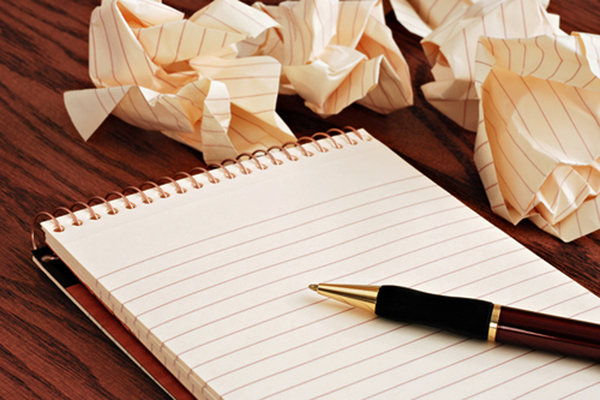 اداره آموزش و پرورش منطقه سه شهر تهران
دبيرستان فرزانگان 3

 مجموعه داستان  شبيه خودم مي نويسم

نویسندگان : نورا توکلی، كيانا اميري، سعيده صفي، نرگس نوري، فاطمه نيك خواه

دبیر راهنما : فرزانه سالمی
سال تحصیلی : 1401-1400
معرفی نویسندگان

نويسندگان اين مجموعه پنح نفر از دانش آموزان دبيرستان فرزانگان 3 هستند كه در كارگاه داستان نويسي داستانهايي در ژانرهاي مختلف و سبك هاي متفاوت نوشته اند گاه با اتفاق‌هايي كه برايشان افتاده گاه هم بر اسب خيال تاخته اند. 

ما نويسندگاني هستيم كه شبيه خودمان مي نويسيم.
قسمت کوتاهی از داستان غبار زندگی
نوشته ي نورا توكلي
بعد از اینکه محمد پشت سنگ پناه گرفت ، به دنبال اون شکارچی دویدم و قبل از اینکه یک قوچ معصوم رو زخمی کنه دستیگرش کردم  . دستاش رو به دستای خودم بستم و به مرکز خبر دادم که یک نفرو دستیگر کردم  ولی هنوز یک شکارچی دیگه توی منطقه است. صدای تیر تموم تن و بدنم رو لرزوند . نکنه برای محمد که تازه اومده بود اینجا ، اون هم روز اول ، اتفاقی بیفته .
دست اون نامرد رو کشیدم و به سمت محمد دویدم که دیدم ...
دیدم محمد دستش را ، رو پهلوش گرفته و داره جلوی خونریزی رو میگیره . با عجله و استرس رفتم سمتش :« بهت شلیک کرد ؟ کجاست ؟ کجاااا فراااار کرد ؟ »
محمد زد زیر گریه و همینطور که جلوی خونریزی رو میگرفت با سرش به پشت سرم اشاره کرد . سرم رو چرخوندم که دیدم یکی روی زمین افتاده . :« نههه . محمد نگو که این تو بودی که به اون شلیک کردی .»
انقدر گریه اش شدت گرفته بود که نمیتونست حرف بزنه 
:« باشه . باشه آروم باش»
سرش رو به نشونه منفی تکون داد . میخواست چیزی بگه که نیرو ها به سمتمون دویدن و هم محمد و هم اون شکارچی رو روی بلانکارد گذاشتن و از کوه پایین بردن .
خلاصه داستان:

این داستان درباره محیط بانی به نام محمد است که شخصیت اصلی داستان را در بر می گیرد . 
محمد همسر خود را به تازگی ، از دست داده و به مدت یک هفته مرخصی بود .
پس از بازگشت به محل کارش توسط مدیر مرکز به ماموریت فرستاده میشود . منطقه ای در اطراف کردستان .
او برای اینکه هم حال خودش و هم دخترش ، از فضای غم زده خانه خارج شود ، قبول می کند که به این ماموریت برود اما این ماموریت ، ماموریتی غیرقابل بازگشت است . 
او در همان روز اول به یکی از همکارانش ، با شکارچی های غیر مجاز روبه رو می شود . 
اول در مقابل آنها مقاومت می کند . اما چاقو می خورد و .برای دفاع از خود به آن شکارچی ، شلیک می کند
پس از این اتفاق او به زندان می افتد . داستان ، یک ماه بعد از زندان رفتن او را روایت می کند . 
او از اینکه یک ماه است که دخترش را ندیده است بسیار ناراحت است . اما فضای نفس گیر زندان بیشترین چیزی است که به او فشار می آورد و حتی در داستان هم ذکر شده است که با گذر زمان، هنوز هم به این فضا عادت نکرده است .
در انتهای این داستان او تکه سنگی بر می دارد و این شعر را روی دیوار زندان می نویسد : 
زین محبس تنگ در گشودم رفتم 
زنجیر ستم پاره نمودم رفتم
بی چیز و گرسنه و تهیدست و فقیر
ز آن سان که نخست آمده بودم رفتم
این شعر از محمد فرخ یزدی است . یکی از شاعران انقلاب مشروطه که به دلیل انتقادات بسیار ، به زندان افکنده می شود و لب های او به هم دوخته میشود .
این شاعر پس از سرودن شعر ذکر شده ، دست به خودکشی می‌زند . اما این اقدام ناموفق بوده و در هشتاد سالگی به دست پزشکی به قتل می رسد .
انتهای این داستان با توجه به زندگینامه  محمد فرخی به دست خواننده تفسیر می شود که آیا این خودکشی مثل فرخی نافرجام است یا خیر ....
محیط بانی شغلی سخت با خطرات فراوان است که هرچقدر هم به آن پرداخته شود ، کم است .
محیط بانان با سختی های کارشان می جنگند و تلاش تلاش خود را می کنند تا از حیوانات در معرض انقراض و گیاهان نادر محافظت کنند . اما در این راه ممکن است حتی جان خود را هم بدهند . 
آنها با مشکلات فراوانی روبه رو هستند . 
باشد که این داستان کمی به رفع این مشکلات ، کمک کند.
خلاصه داستان بلند ایستگاه شماره 3 خیابان 25 شهریور 
نويسنده كيانا اميري
در این داستان به روحیه شجاعت و اراده ی دختری می پردازیم که با وجود سرزنش های دیگران به رویایه به ظاهر دست نیافتنی خود می رسد و موجب حیرت اطرافیان می شود.در این حین مردی دلباخته ی او می شود و علارغم وضع مالی خوب عاشق دختر موخرمایی ای می شود که با کار کردن در فروشگاهی رفاهی خرج خود و مادرش را در می آورد.
با آشنا شدن این دو و حمایت مرد از رویایه دختر،تشکیل خانواده می دهند که ثمره ی این عشق پسری 10 ساله و دختری 16 ساله به نام های دانیال و شیلا می باشند.دانیال که برخلاف مادرش از بدو تولد نابینا بود تصوری از رنگ ها ندارد.شیلا که نسبت به برادر کوچکش احساس دلسوزی و محبت زیادی دارد تصمیم می گیرد داستان زندگی پدر و مادرشان را که بارها با عشق برایشان تعریف کرده بودند را نوشته،و برای تشویق دانیال در پی دست نکشیدن از رویایش که نویسنده شدن است،بخواند.
بخشي از داستان
مرد با عجله کیف چرم قهوه ایش را به دست دیگرش داد و به قدم هایش سرعت بخشید.مدام نگاهش از ساعت مچی کلاسیکی که به مچش بود و پیاده رو تقریبا خلوت مقابلش جابه جا می شد.افراد زیادی این وقت صبح تو پیاده رو نبودند،تنها تک و توک دانش آموزان یا دانشجویانی از کنار مرد می گذشتند که برای طی کردن مسیر طولانی بین خانه خود و مدرسه اشان احتیاج داشتند زودتر به راه بيفتند.با رسیدن به ایستگاه اتوبوس 3 خیابان 25 شهریور نفس نفس زنان بر روی نیمکت چوبی جای گرفت و چشم به مقابلش دوخت.با دیدن فرد مورد نظرش لبخندی مانند هرروز چهره اش را روشن کرد.نفس عمیقی کشید و کراواتش را که بر اثر سرعت زیادش کمی نامرتب شده بود؛ صاف كرد.
لحظه ای در تاریکی نويسنده نرگس نوري
داستان کوتاه لحظه ای در تاریکی به توجه به زیبایی های زندگی  اشاره دارد . همه ی ما بعد از مدتی سفرمان در این دنیا به پایان می رسد . پس باید از هرروزمان لذت ببریم و تمام تلاشمان را به کار بگیریم تا زیبایی های کوچک ، بزرگ جلوه کنند .
این داستان درباره شخصی است که تمام زندگی‌اش را صرف به کار کردن می‌کند اما به زندگی توجهی نداشت و از آن لذت نمی‌برد تااینکه یک روز در خواب می بیند که بینایی‌اش را ازدست‌داده است .
اما وقتی به محل کارش می‌رود همه نوشته‌هایی که روی میز کارش پخش‌شده بود را با کوچک‌ترین جزئیات می‌بیند ولی دیگر نمی‌توانست دیگران را ببیند و حتی رنگین‌کمان هم در نظرش سیاه می‌آمد او پس‌از مدتی ازاین وضع خسته می‌شود و به این پی می‌برد که کار کردن جزئی از زندگی است نه همه ی زندگی.  پس وقتی که از خواب بیدار می شود نگاهش به زندگی تغییر می‌کند .
بخشي از داستان
کسی درزد گویا برایش چای آوردند ، گفت بفرمایید ولی دوباره همه چیز تاریک شد و فقط ازروی صدا توانست آن فرد را بشناسد. با خودش گفت یعنی فقط نوشته ها را می‌توانم ببینم؟ از پنجره به بیرون نگاه کرد ،دوباره همه چیز سیاه و تاریک بود ، اما صدای خنده ی بچه ها را می شنید . با خودش گفت من در روز های عادی که به دیگران کاری ندارم ،  کارهای خودم را انجام می دهم بنابراین مشکلی نیست همین خوب است  اما کاش برعکس این اتفاق رخ می داد، مشغول فکرهای متعدد بود که ناگهان دستان دخترش صورتش را لمس کرد و گفت مامان من از مدرسه برگشتم شما هنوز خوابیدید؟
گمشده نويسنده فاطمه نيك خواه
تاحالا شده در بین جمعیت شلوغی مادرپدرتان را گم کنید ؟ تا وقتی که دوباره پیدا شوید ،یادتان میاید چه ترسی را تجربه می کنید ؟ حس خالی شدن دستانتان که تا چند لحظه پیش  سفت و محکم به دست  دیگری گره خورده بود ناگهان تمام ترس های دنیارا به جان شما می اندازد ! 
گمشده ، داستان سرگذشت پسر بچه ی کوچکی است که حالا بزرگ شده و دوباره با پدر خود ، که سالها پیش اورا رها  کرده بود ،ملاقات می کند . از آن سبک داستان های ترحم بر انگیز و ناراحت کننده ! 
شرح اتفاقاتی که بعد از گم شدنش برایش  روی داده  و احساسات پیچیده و مبهم او بعد از ملاقات مجدد با پدرش ، درک داستان را برای شما آسان تر می کند و اگر خود را جای او بگذازید ،حس ترس و درد تنهایی رادر وجودتان حس می کنید .
بخشي از داستان
بهم گفته بود اگر جایی گم شدم پیش پلیس بروم . اما من چه می دانستم پلیس کجاست . به علاوه از پلیس ها می ترسیدم پس بیخیال شدم و باز هم منتظر ماندم ...
آن روز اولین و تنها باری بود که ترس را ، ترس واقعی را تجربه کردم. در شهر و محله ای شلوغ، تنها و بدون هیچ پشت و پناهی ،چیزی که فقط تو فیلم ها دیده اید !
از منتظر ماندن خسته شدم و تصمیم گرفتم خودم دنبالش بگردم . شروع به حرکت کردم در کوچه ها و خیابان هایی که هیچی از آنها نمیدانستم . از آنها عبور میکردم و بیشتر گم می شدم .آنقدر راه رفتم که در نهایت بی حال روی زمین افتادم.در آن تاریکی و در کوچه پس کوچه های خلوت ، کسی متوجه ی پیکر کوچکی که روی زمین سرد افتاده بود و قلبش تند تند می زد و بی اختیار اشک می ریخت ،نمی‌شد .
منِ بیدار، منِ خوابنويسنده سعيده صفي
به نظرشما چه اتفاقی می تونه عجیب باشه؟؟؟اول بیاین خود کلمه ی عجیب رو بررسی کنیم. عجیب چیزی که غیر ممکنه و معمولی نیست. به عنوان مثال در یک داستان وقتی یک شخصیت یک اتفاق عجیب و غیر معمول رو تجربه میکنه برای خواننده می تونه جذاب باشه.ولی واقعا اگر توی زندگی واقعی اتفاق عجیبی بیفته واکنش شما به اون چیه؟من یک دختر شانزده ساله به نام پریا هستم ، دغدغه های نوجوانی خودم را دارم و وقتی که یک روز صبح در حال انجام برنامه ریزی روزانم بودم، اتفاق عجیبی و غیر معمولی برام اتفاق میفته یه اتقاق عجیب که به عنوان من خواب،من بیدار، برای من ثبت میشه. و این شروع این اتفاق عجیب با یک سری پرنده های کوچک و بامزه رقم می خوره.
بخشي از داستان
« صدای خروپ خروپ خوردن پفیلا در اتاق می‌پیچید . مشتاقانه فیلم را تماشا می‌کردم .که با باد سردی که ناگهانی به صورت و بدنم برخورد می‌کند ،متعجب و شگفت زده به زیر میزم نگاه می‌کنم.با چشم های درشت شده به دیوار و کف اتاقم نگاه می‌کنم که از همدیگر فاصله گرفته و شکافی بزرگ ایجاد کرده بودند.با مغزی که نمی‌توانست منظره رو به رو را هضم کند به ارتفاع غیر عادی زیر پاهایم نگاه می‌کردم .انگار بالای برج میلاد ایستاده بودم و خانه ها و ماشین ها را به صورت لکه ها و نقطه های رنگی می‌دیدم. ترس ارام ارام راهش را برای رسیدن به وجودم باز می‌کرد .و من از شدت بهتی که نمی‌توانستم از آن رهایی پیدا کنم کنترل تمام ماهیچه هایم را از دست داده و خشک شده روی صندلی ام نشسته بودم.تارهای صوتی حنجره ام انگار از کار افتاده بودند و حتی توانایی عکس العمل عادی به آن اتفاق عجیب را نداشتم.»
با تشکر